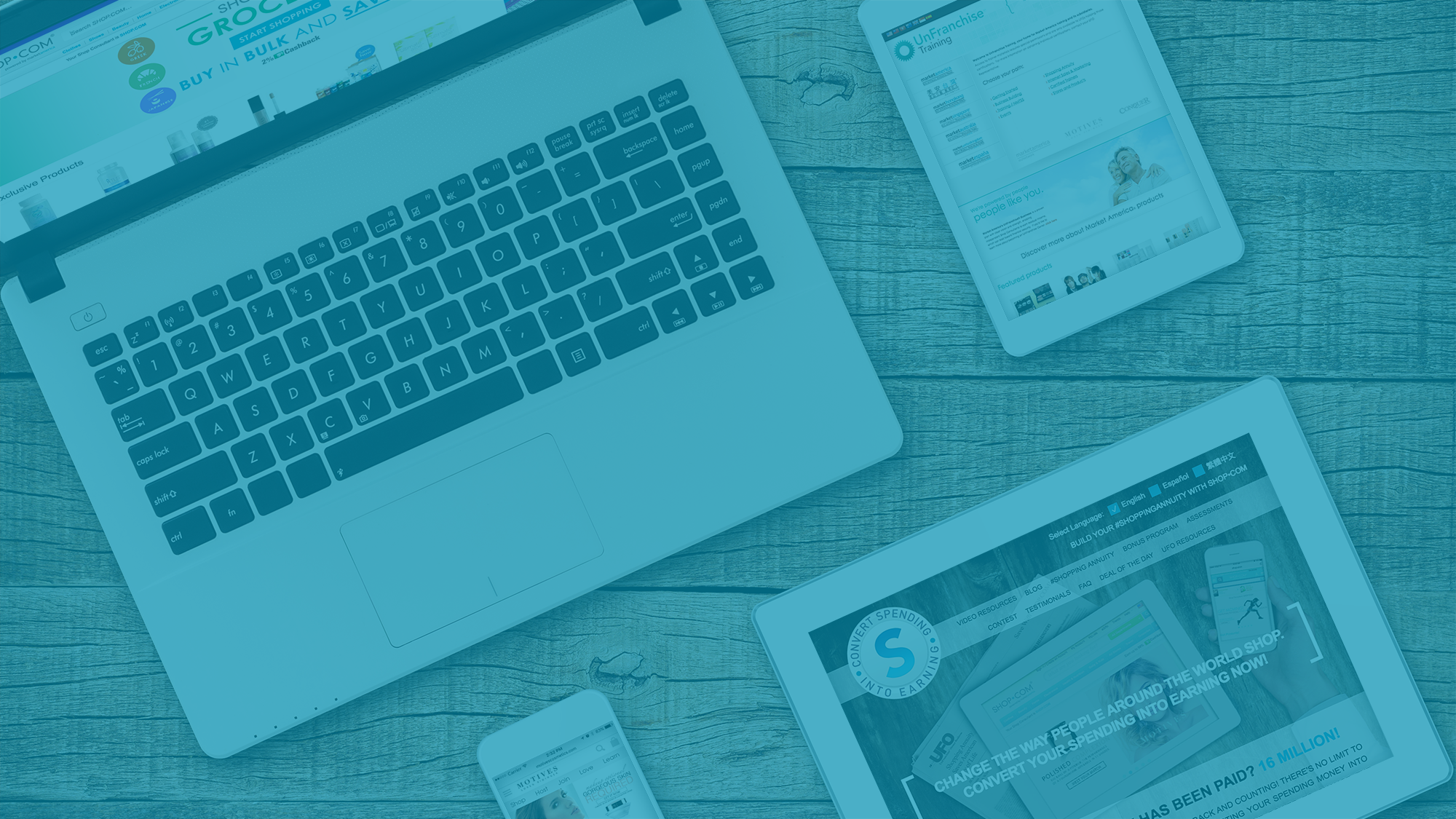 MAY LAI – Power Profile




2016.10.29 @ SG
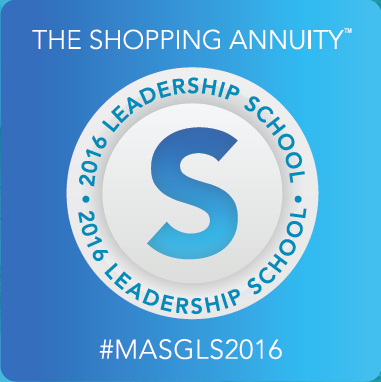 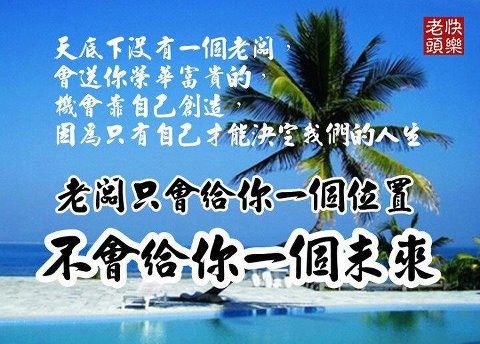 [Speaker Notes: No boss in the world would give you prosperity.
The opportunity is created by yourself,
Because only you can decide your own life.

The boss only gives you a position,
Not your future]
Luck 1:
A fair, feasible and workable system
Luck 2:
Wealth generating movement  -> the average person can make technology money + consumption money
Luck 3:
Passive income -> FREEDOM lifestyle
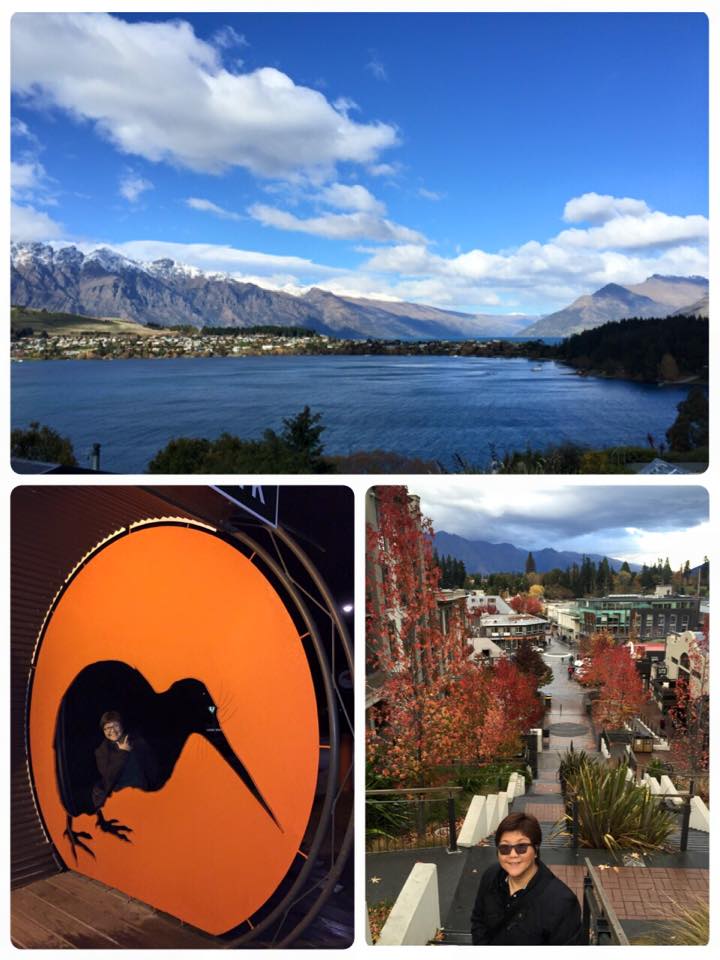 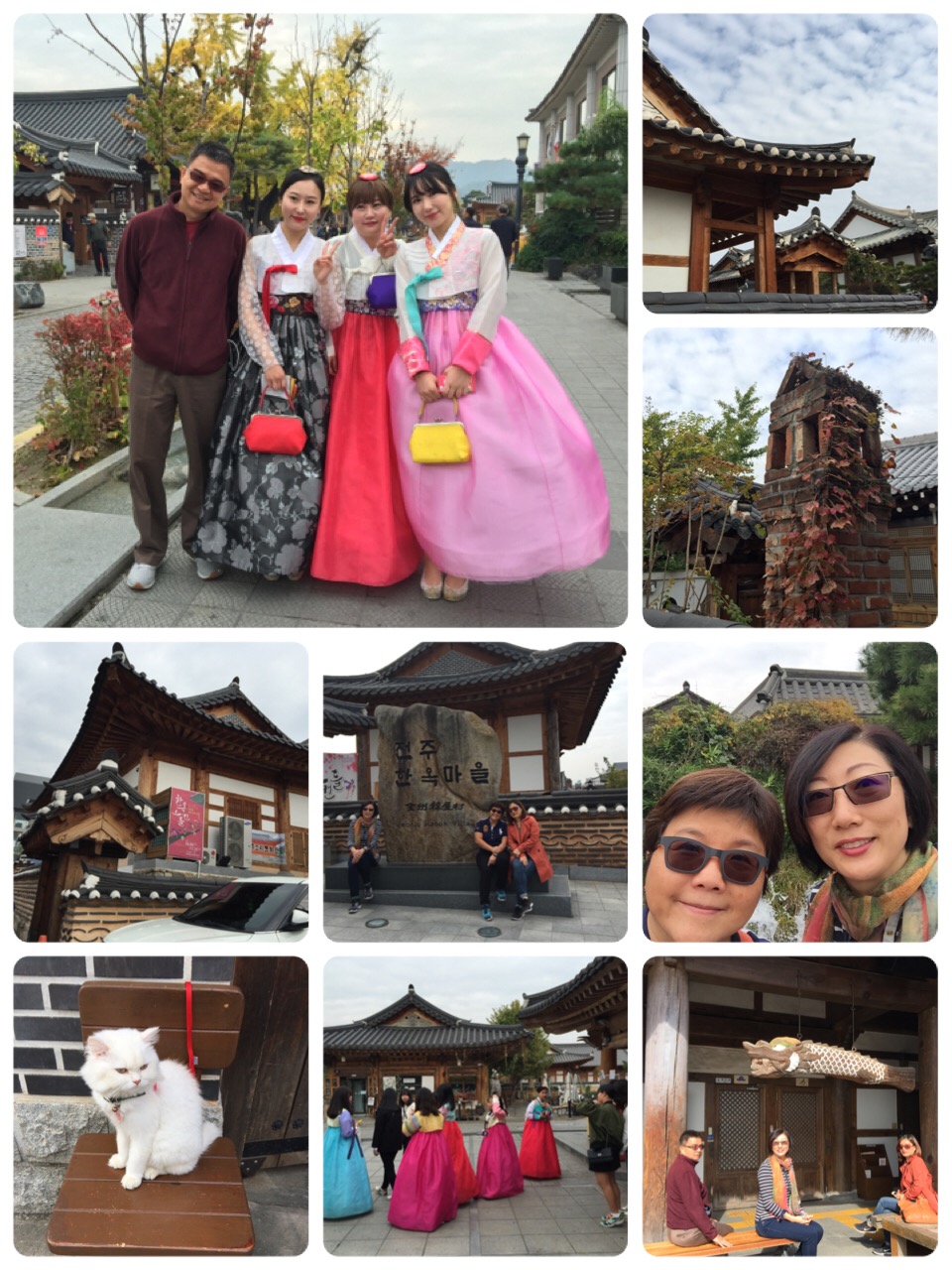 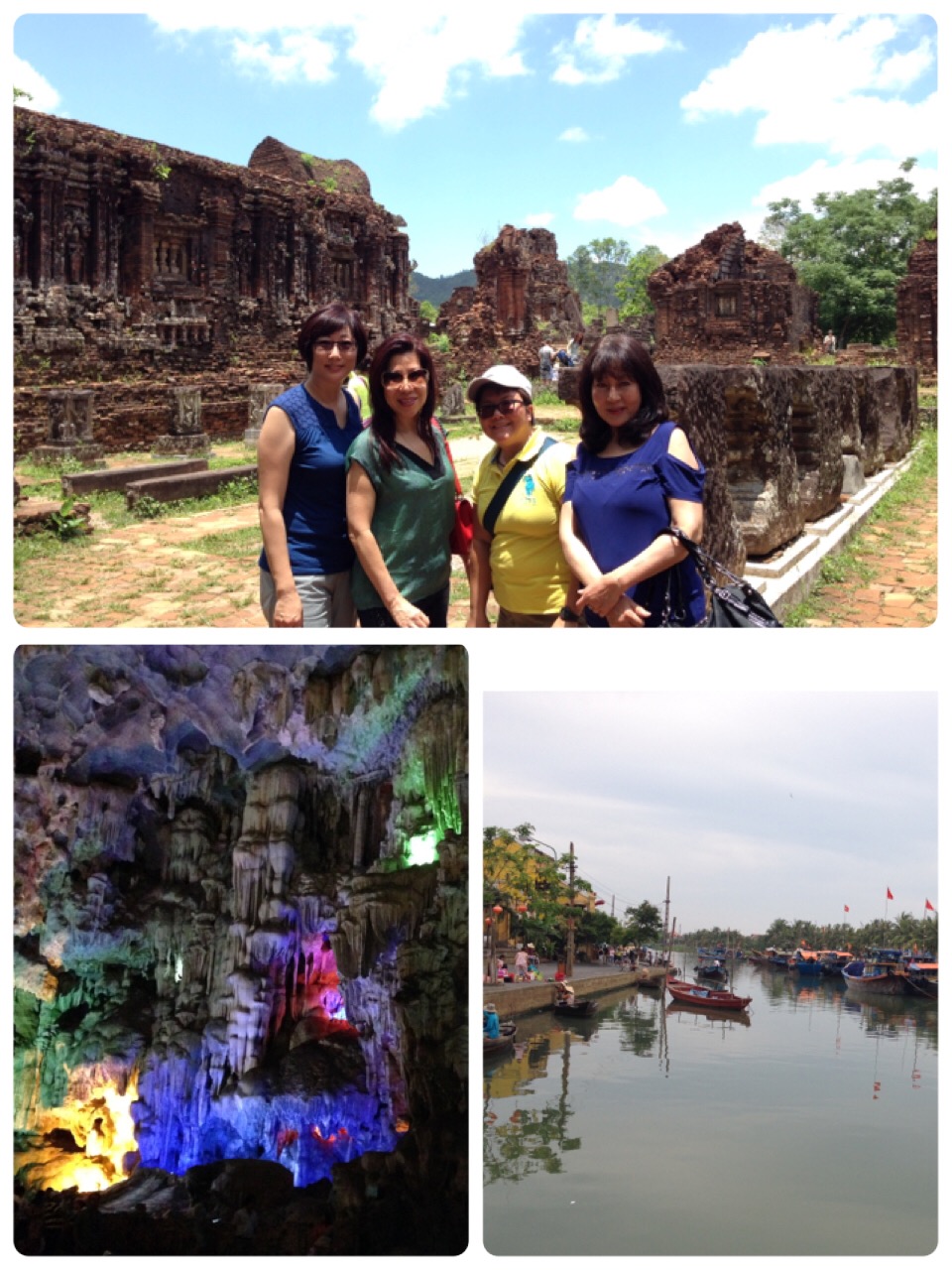 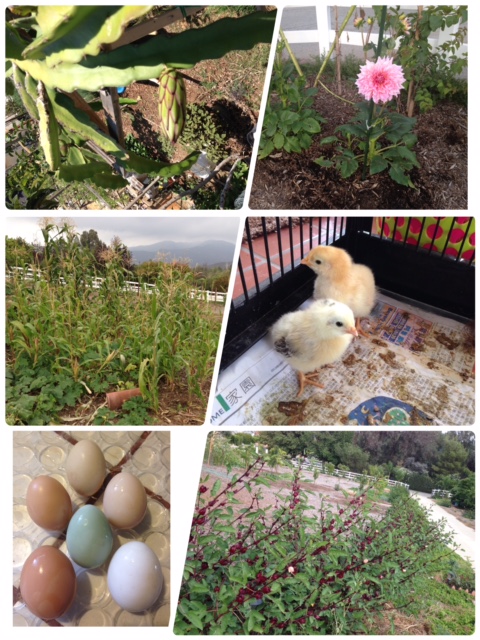 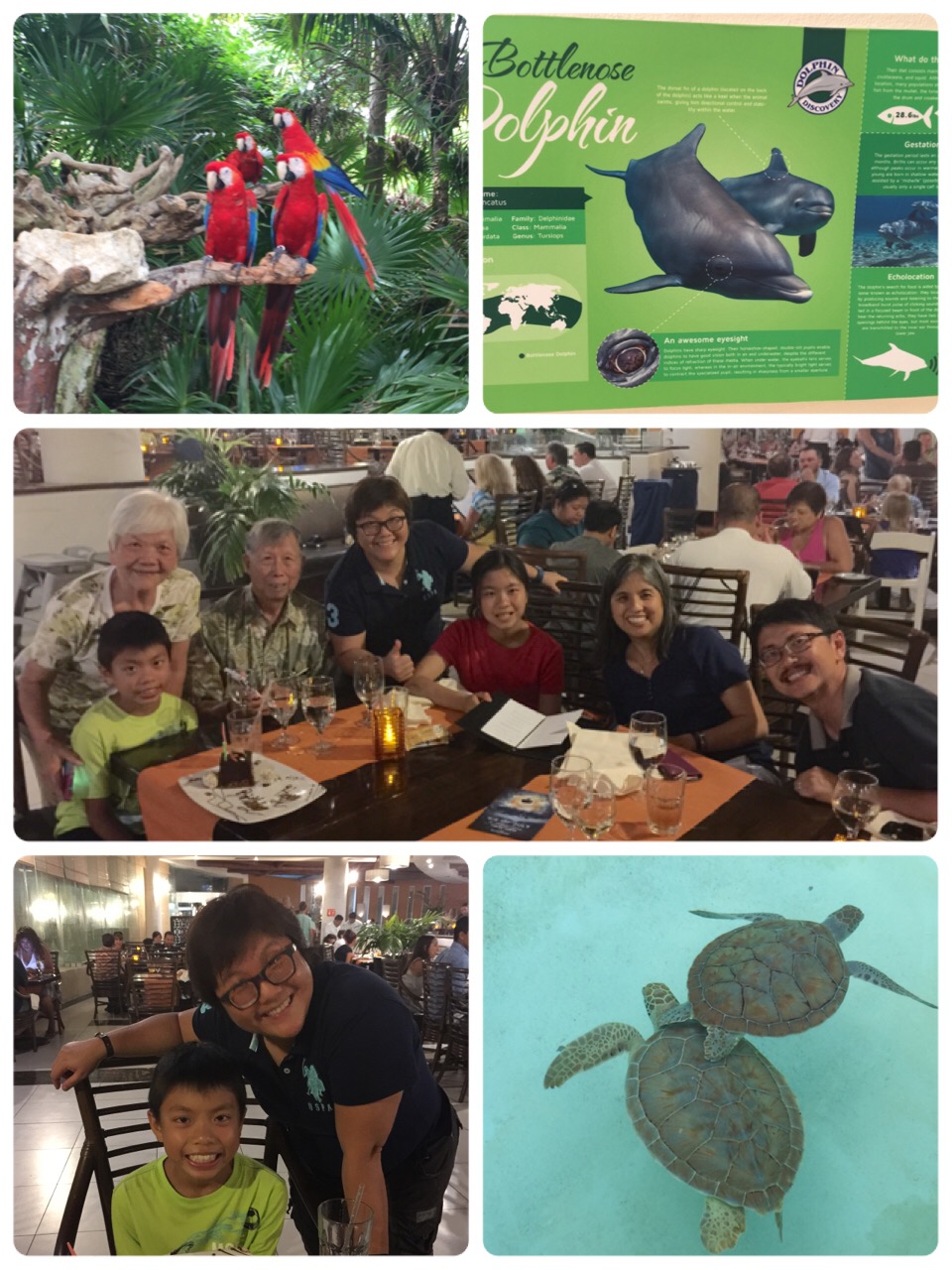 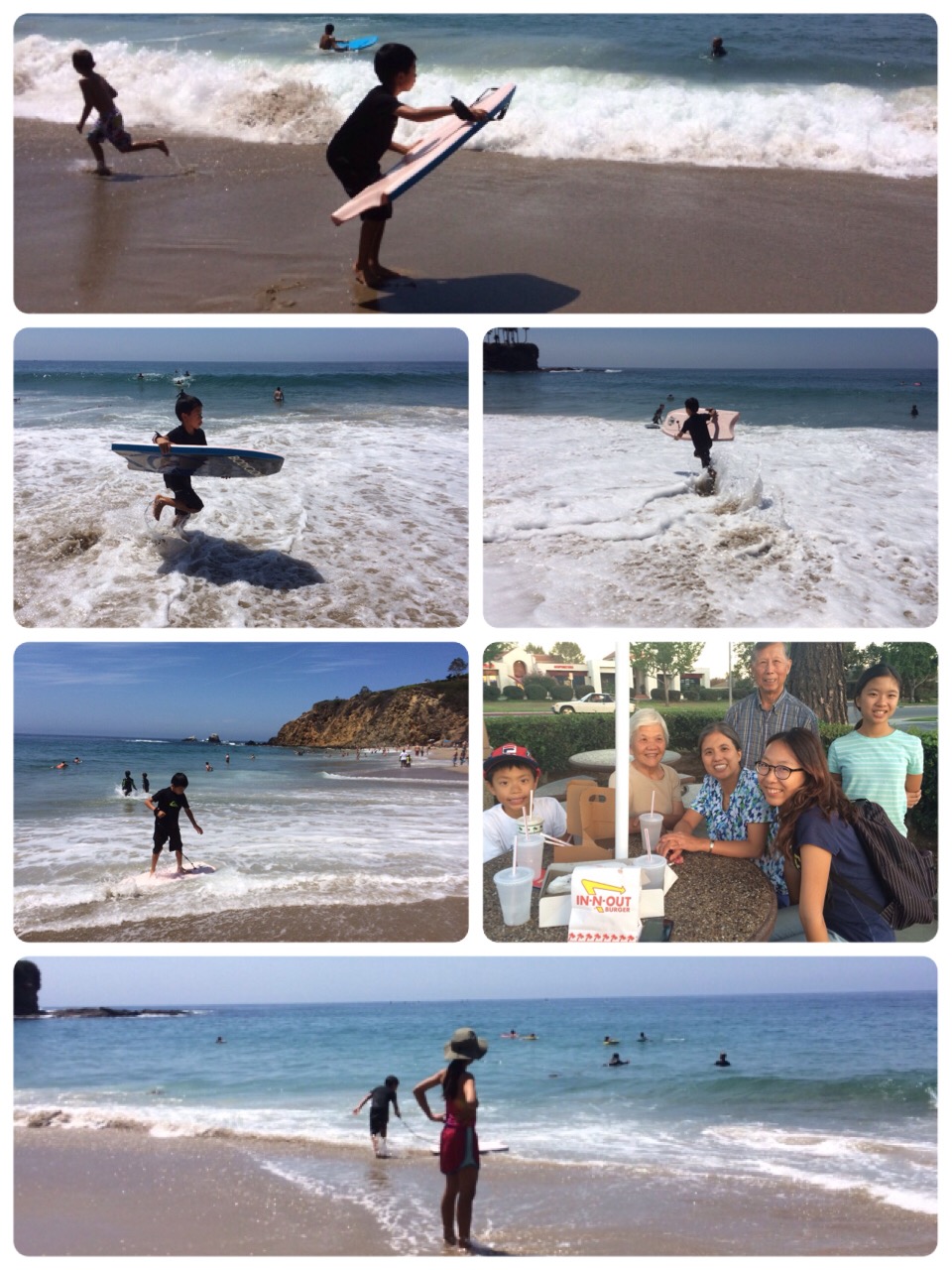 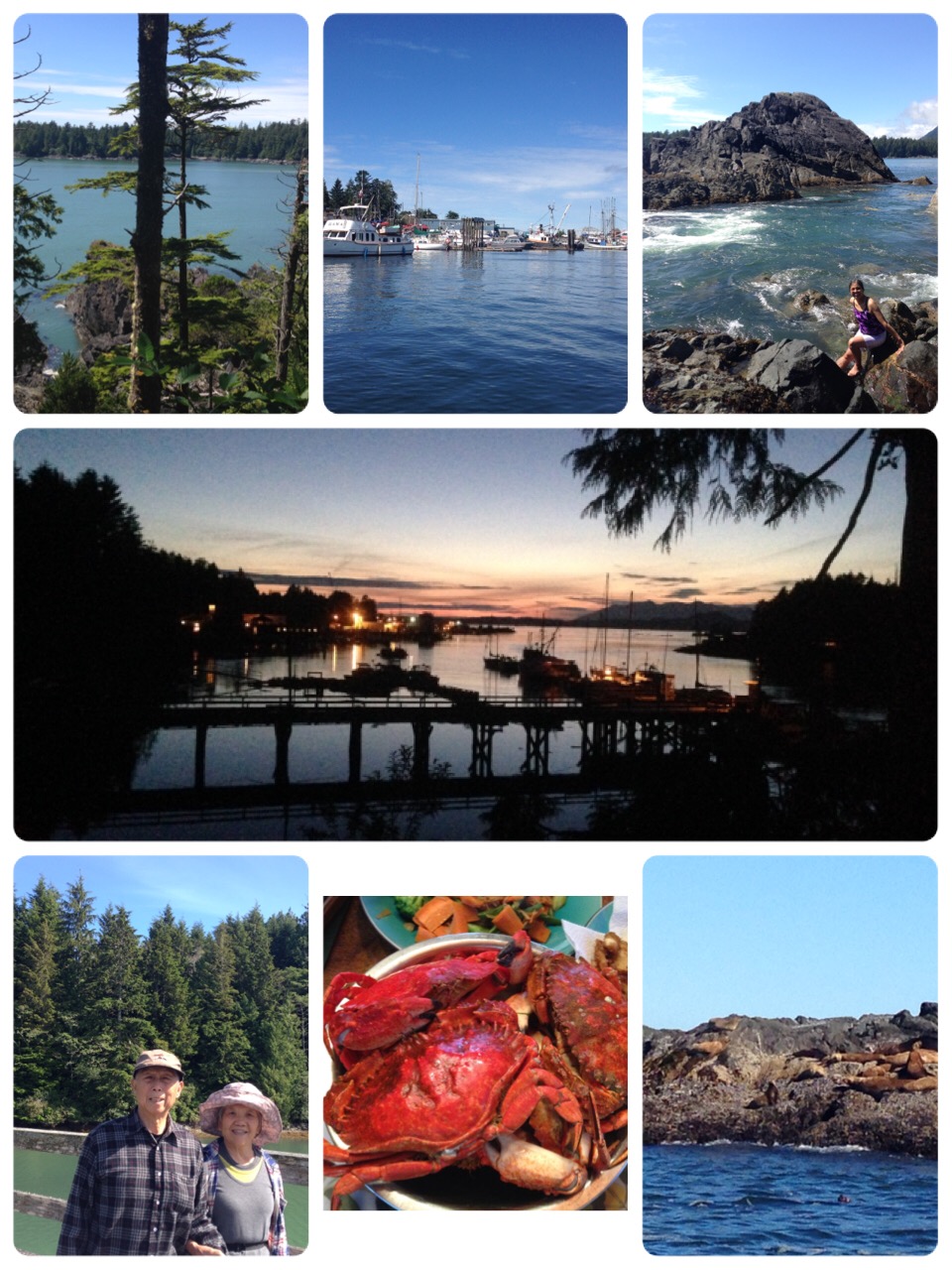 There’s no free lunch:

	◆ 2002 - Shop.com USA
	◆ 2005 –TW (31 times）
	◆ 2007 – HK  (46 times）
	◆ 2014 – SG (15 times）
Investment -  Earn S$18,750 per month  passive income
Knowing your WHY – 
MA and you both have   
WHY HOW WHAT
Companies How
Your How
Your What
Your Why
Combine your WHY and the  
WHY of the company

Synergy!
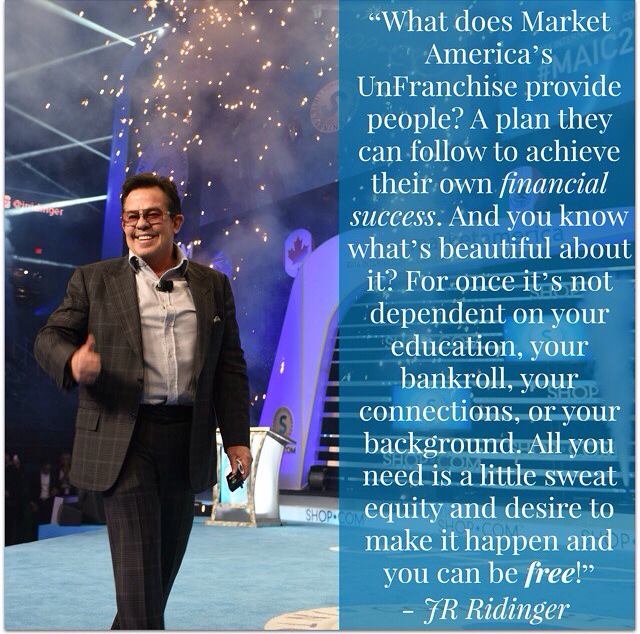 Convert Spending into Earning=Residual Income Change the world
Doing MA Business is the process of “building from nothing to something, from something to BIG, from Big to Strong and from Strong to Lasting ” - （Chen Min）
Self-cultivation, family Harmony, Ruling a country and Conquering the whole world - 

Lead by Example:
Prepare yourself before you lead the team
GROW - from meeting to meeting! 

DONE vs. Well DONE

(if something is worth doing it's worth doing well)
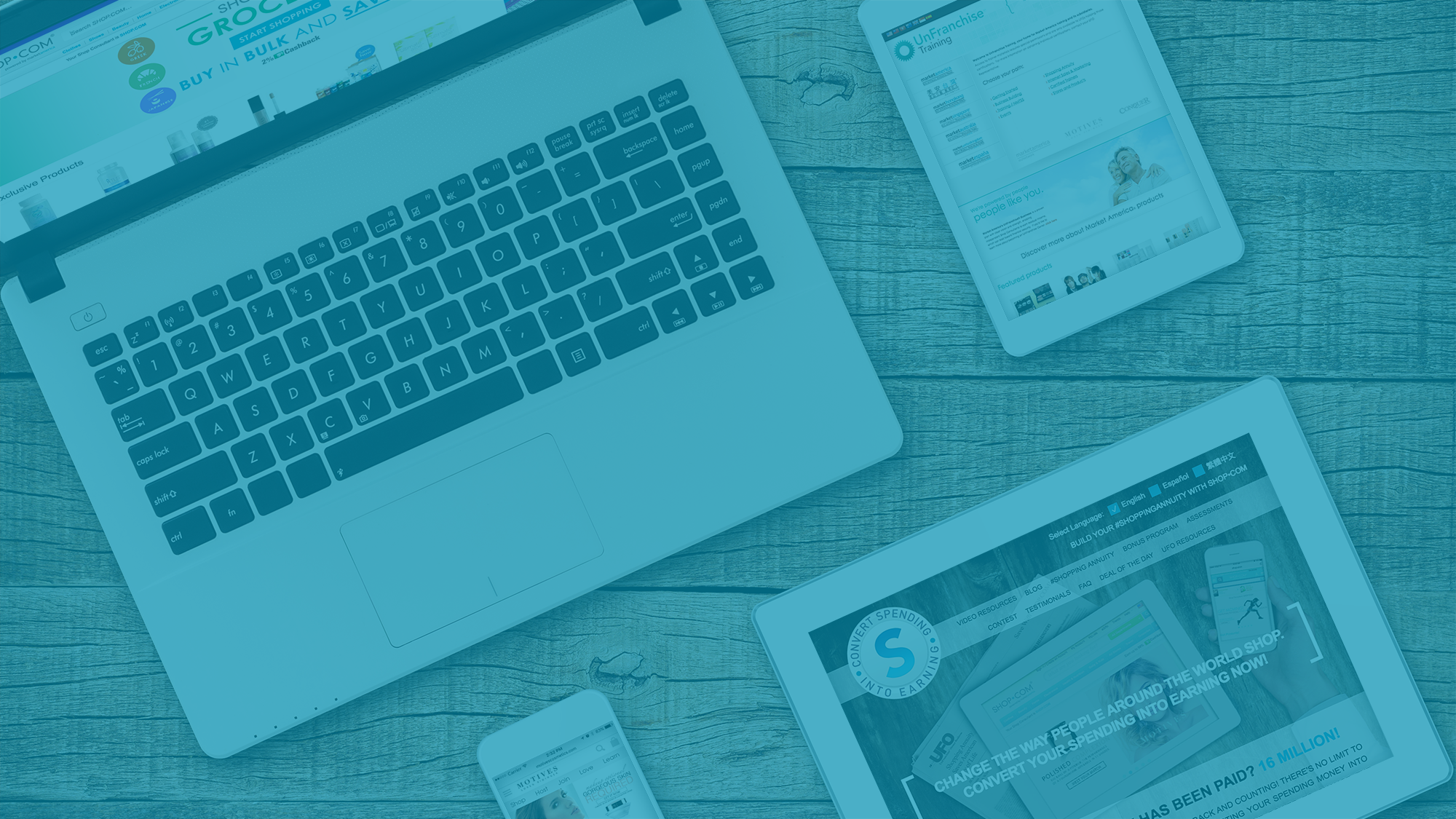 Simplify Things
Effective and Result-producing Activities
Using and selling products
Sharing business opportunities
Sharing shopping annuity
Buying and selling tickets 
（sharing education）
Shopping Annuity is the accelerator to the MPCP! 

Through helping people  SAVE $$$, we can MAKE $$$.
Shopping annuity is the “What is It ? ” of the  
business opportunity Transfer monthly spending of   S$ 1250,
and earn  residual income of S$ 12,500 per month 

- Stable Organization/ Team Culture
You have to know JR’s vision: Attend the 2017 Annual Conference in Singapore!  Attend the World Conference in the US dated Feb 9 to 11, 2017.
Companies How
Your How
Your What
Your Why
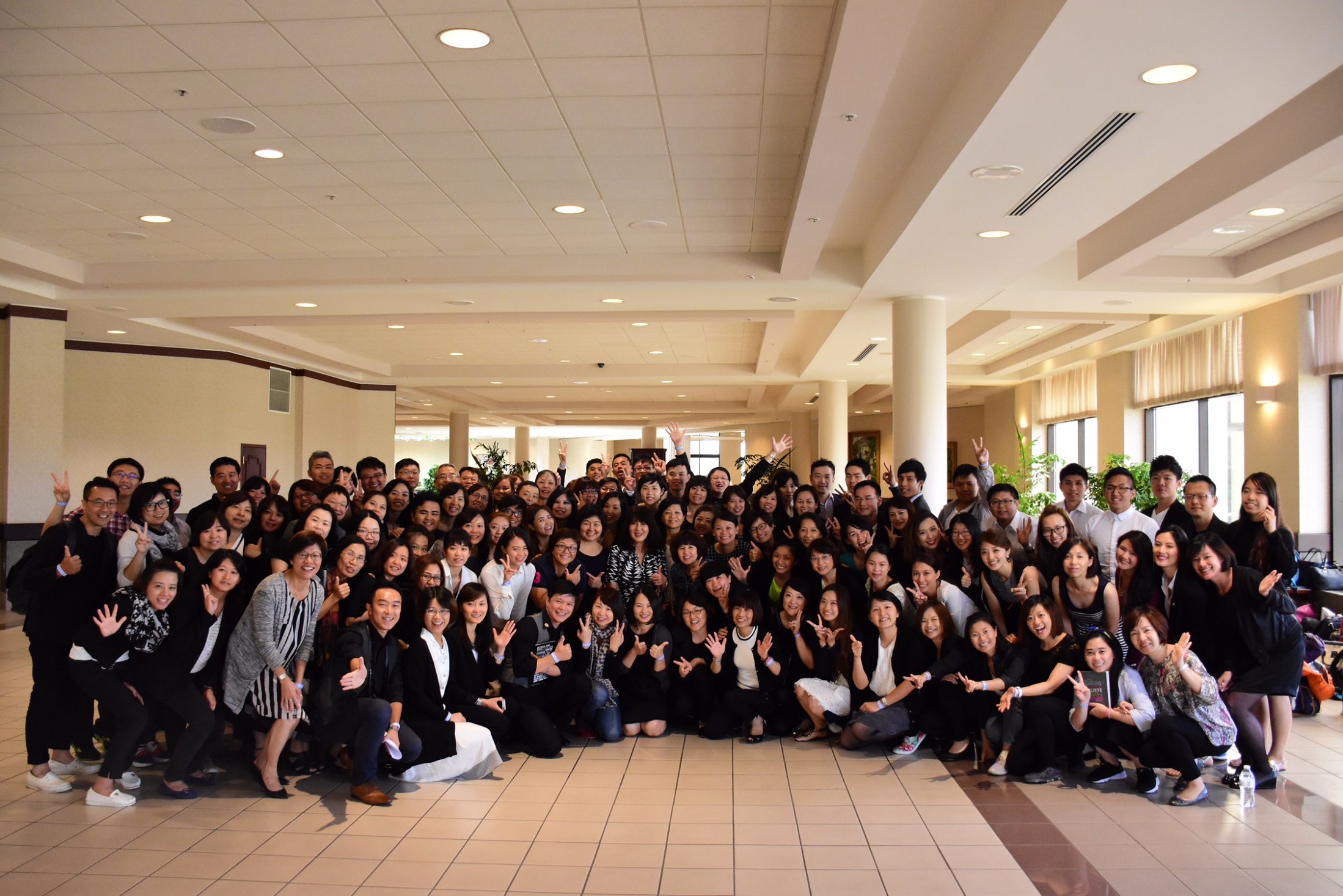 Attend the conferences in the US
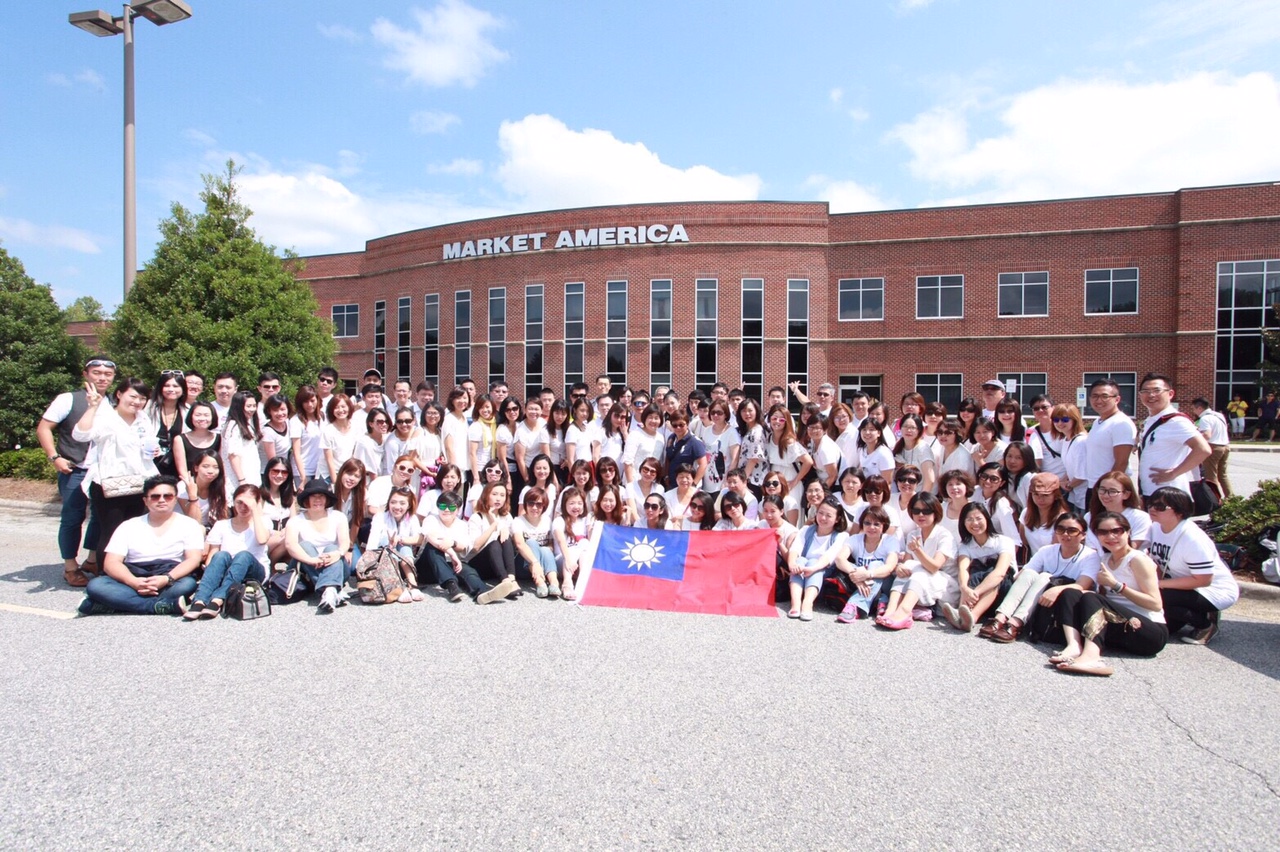 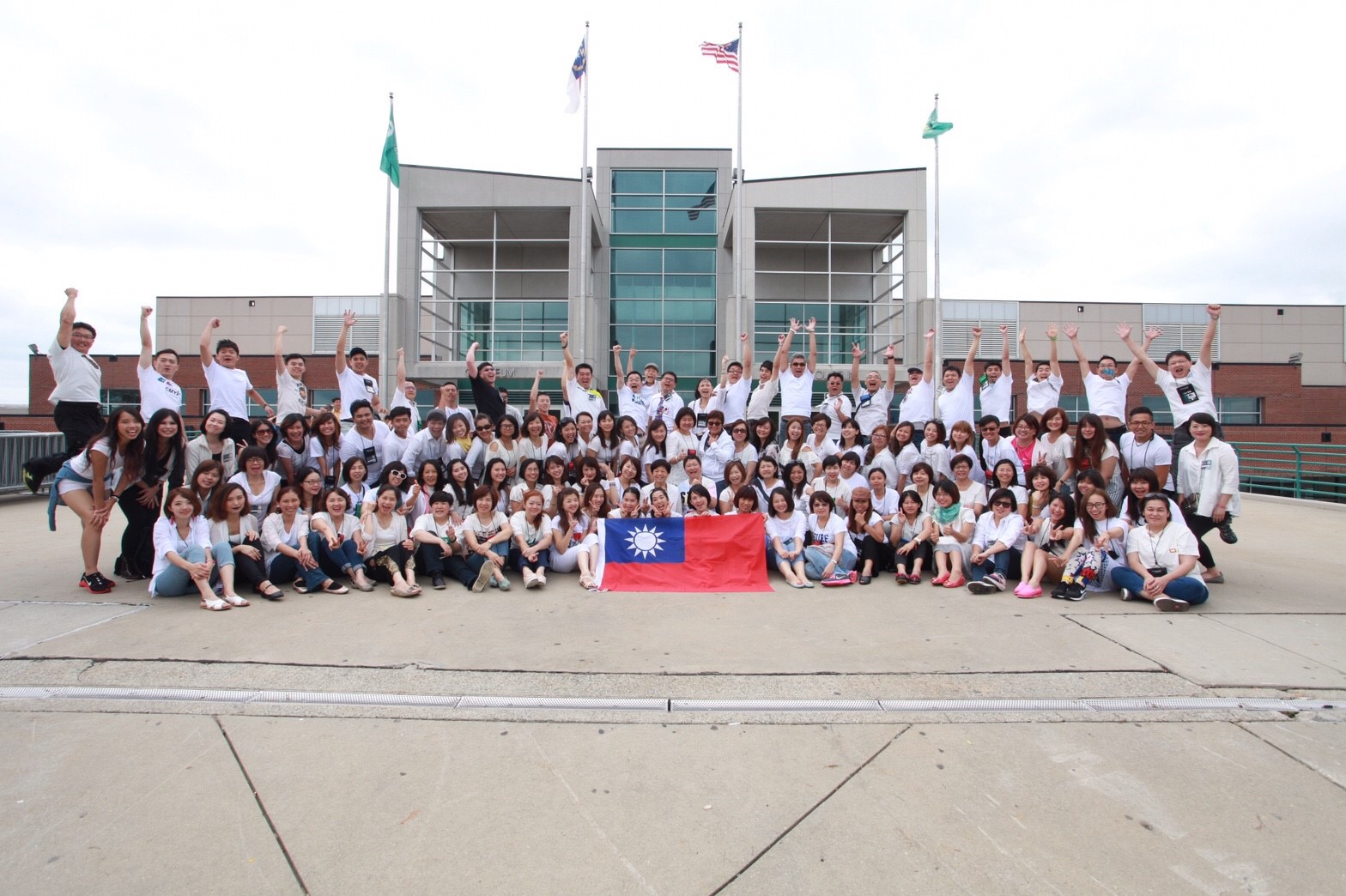 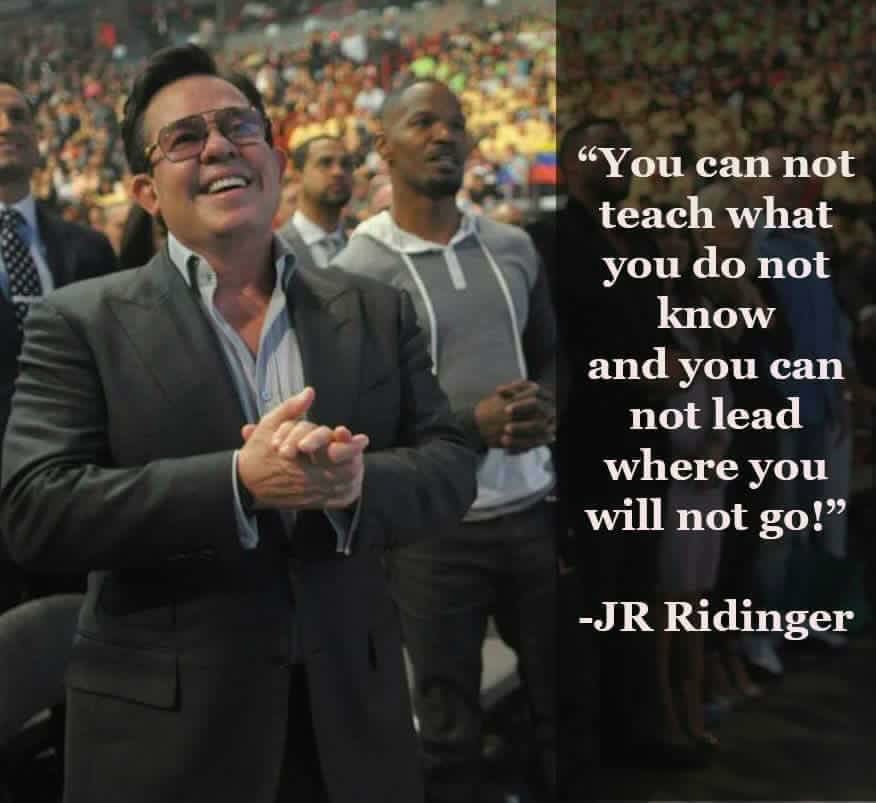 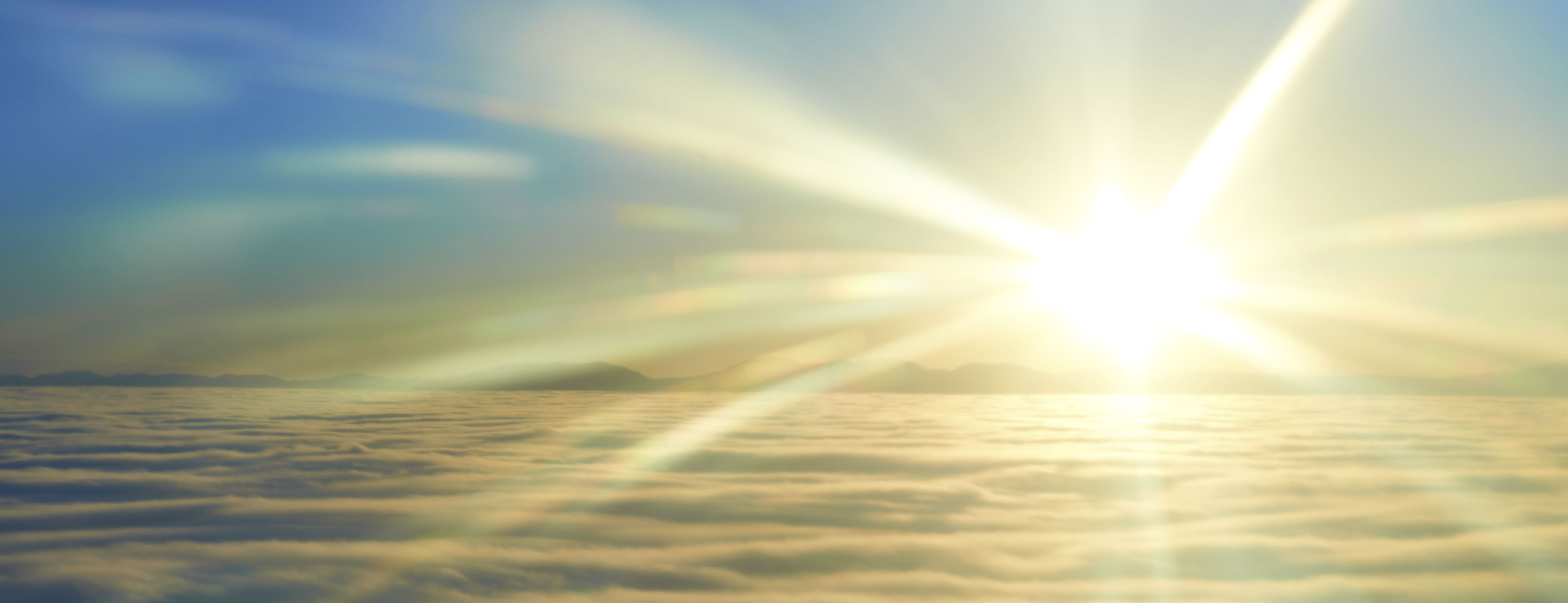 The Sky 
The Limit!
Unlimited business opportunities